Fig. 2 Similarity in roost temperature among 23 cave-dwelling bat species from central Mexico. Parameters included ...
J Mammal, Volume 85, Issue 4, 16 August 2004, Pages 675–687, https://doi.org/10.1644/BOS-127
The content of this slide may be subject to copyright: please see the slide notes for details.
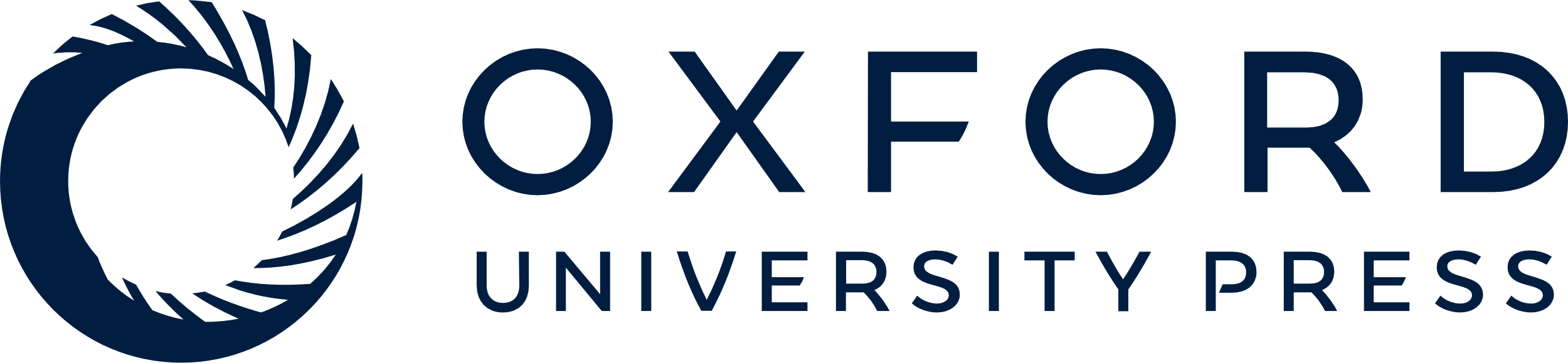 [Speaker Notes: Fig. 2 Similarity in roost temperature among 23 cave-dwelling bat species from central Mexico. Parameters included in the analysis are mean and range of roost temperature. Species are coded according to ecophysiological guilds: HoI = homeothermic insectivores; HtI = heterothermic insectivores; NP = pollen–nectarivores F = frugivores; S = sanguivores.


Unless provided in the caption above, the following copyright applies to the content of this slide: © 2004 American Society of Mammalogists]